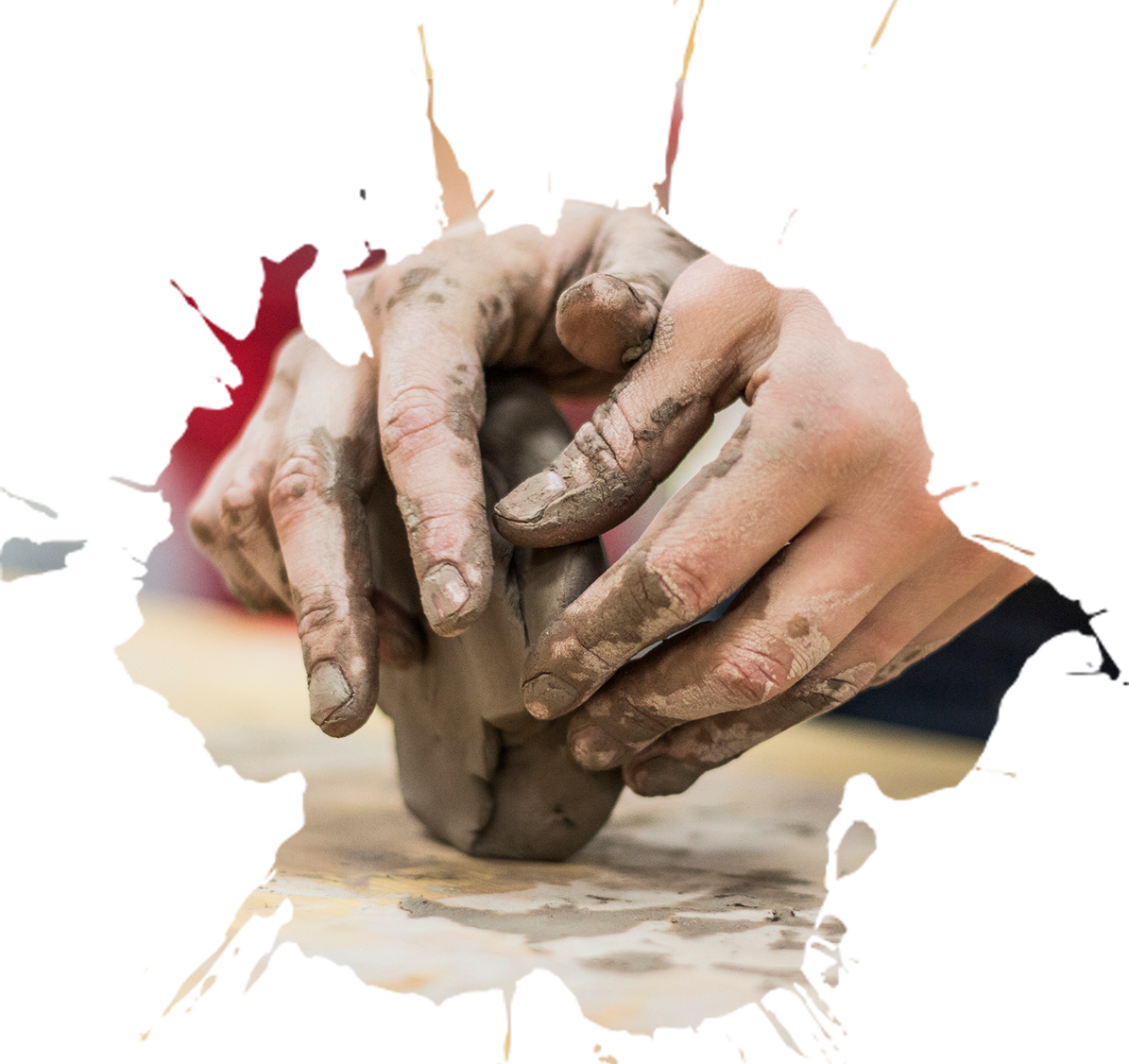 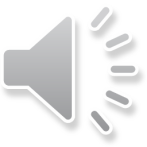 匠心永恒，不负光阴。
匠
永 恒
Xin
心
Jiang
Yong Heng
世界再嘈杂，匠人的内心，
绝对必须是安静、安定的。
When a cigarette falls in love with a match,it is destined to be hurt.When a cigarette falls in love with a match,it is destined to be hurt.
匠心永恒，不负光阴。
目  录
Contents
单击此处输入标题文本
01
If they throw stones at you, don’t throw back, use them to build your own foundation instead.
单击此处输入标题文本
02
If they throw stones at you, don’t throw back, use them to build your own foundation instead.
单击此处输入标题文本
03
If they throw stones at you, don’t throw back, use them to build your own foundation instead.
单击此处输入标题文本
04
If they throw stones at you, don’t throw back, use them to build your own foundation instead.
01
单击此处输入标题文本
When a cigarette falls in love with a match,it is destined to be hurt.When a cigarette falls in love with a match,it is destined to be hurt.
单击此处输入标题文本
单击此处输入标题
单击此处输入标题
单击此处输入标题
单击此处输入标题
If they throw stones at you, don’t throw back, use them to build your own foundation instead.
If they throw stones at you, don’t throw back, use them to build your own foundation instead.
If they throw stones at you, don’t throw back, use them to build your own foundation instead.
If they throw stones at you, don’t throw back, use them to build your own foundation instead.
单击此处输入标题文本
01
02
03
04
单击此处输入标题
单击此处输入标题
If they throw stones at you, don’t throw back, use them to build your own foundation instead.
If they throw stones at you, don’t throw back, use them to build your own foundation instead.
单击此处输入标题
单击此处输入标题
If they throw stones at you, don’t throw back, use them to build your own foundation instead.
If they throw stones at you, don’t throw back, use them to build your own foundation instead.
单击此处输入标题文本
单击此处输入标题
单击此处输入标题
If they throw stones at you, don’t throw back, use them to build your own foundation instead.
If they throw stones at you, don’t throw back, use them to build your own foundation instead.
单击此处输入标题
单击此处输入标题
If they throw stones at you, don’t throw back, use them to build your own foundation instead.
If they throw stones at you, don’t throw back, use them to build your own foundation instead.
单击此处输入标题文本
单击此处输入标题
When a cigarette falls in love with a match,it is destined to be hurt.
单击此处输入标题
When a cigarette falls in love with a match,it is destined to be hurt.
输入
标题
输入
标题
单击此处输入标题
When a cigarette falls in love with a match,it is destined to be hurt.
输入
标题
输入
标题
单击此处输入标题
When a cigarette falls in love with a match,it is destined to be hurt.
输入
标题
输入
标题
02
单击此处输入标题文本
When a cigarette falls in love with a match,it is destined to be hurt.When a cigarette falls in love with a match,it is destined to be hurt.
单击此处输入标题文本
01
02
04
03
单击此处输入标题
When a cigarette falls in love with a match,it is destined to be hurt.
单击此处输入标题
When a cigarette falls in love with a match,it is destined to be hurt.
单击此处输入标题
When a cigarette falls in love with a match,it is destined to be hurt.
单击此处输入标题
When a cigarette falls in love with a match,it is destined to be hurt.
单击此处输入标题文本
单击此处输入标题
If they throw stones at you, don’t throw back, use them to build your own foundation instead.
单击此处输入标题
If they throw stones at you, don’t throw back, use them to build your own foundation instead.
单击此处输入标题
If they throw stones at you, don’t throw back, use them to build your own foundation instead.
单击此处输入标题文本
单击此处
输入标题
单击此处输入标题
When a cigarette falls in love with a match,it is destined to be hurt.
单击此处输入标题
When a cigarette falls in love with a match,it is destined to be hurt.
2
3
1
4
单击此处输入标题
When a cigarette falls in love with a match,it is destined to be hurt.
单击此处输入标题
When a cigarette falls in love with a match,it is destined to be hurt.
单击此处输入标题文本
单击此处输入标题
When a cigarette falls in love with a match,it is destined to be hurt.
单击此处输入标题
When a cigarette falls in love with a match,it is destined to be hurt.
单击此处输入标题
When a cigarette falls in love with a match,it is destined to be hurt.
单击此处输入标题
When a cigarette falls in love with a match,it is destined to be hurt.
单击此处输入标题文本
单击此处输入标题
When a cigarette falls in love with a match,it is destined to be hurt.
单击此处输入标题
When a cigarette falls in love with a match,it is destined to be hurt.
输入标题
单击此处输入标题
When a cigarette falls in love with a match,it is destined to be hurt.
单击此处输入标题
When a cigarette falls in love with a match,it is destined to be hurt.
03
单击此处输入标题文本
When a cigarette falls in love with a match,it is destined to be hurt.When a cigarette falls in love with a match,it is destined to be hurt.
单击此处输入标题文本
单击此处输入标题
单击此处输入标题
If they throw stones at you, don’t throw back, use them to build your own foundation instead.If they throw stones at you, don’t throw back, use them to build your own foundation instead.
单击此处输入标题
If they throw stones at you, don’t throw back, use them to build your own foundation instead.If they throw stones at you, don’t throw back, use them to build your own foundation instead.
单击此处输入标题文本
单击此处输入标题
If they throw stones at you, don’t throw back, use them to build your own foundation instead.
单击此处输入标题
If they throw stones at you, don’t throw back, use them to build your own foundation instead.
单击此处输入标题文本
单击此处输入标题
If they throw stones at you, don’t throw back, use them to build your own foundation instead.
单击此处
输入标题
单击此处
输入标题
If they throw stones at you, don’t throw back, use them to build your own foundation instead.
单击此处输入标题
单击此处输入标题文本
单击此处
输入文本
单击此处
输入文本
单击此处
输入文本
单击此处
输入文本
单击此处
输入文本
If they throw stones at you, don’t throw back, use them to build your own foundation instead.If they throw stones at you, don’t throw back, use them to build your own foundation instead.If they throw stones at you, don’t throw back, use them to build your own foundation instead.
单击此处输入标题文本
单击此处输入标题
单击此处输入标题
单击此处输入标题
If they throw stones at you, don’t throw back, use them to build your own foundation instead.If they throw stones at you, don’t throw back, use them to build your own foundation instead.
If they throw stones at you, don’t throw back, use them to build your own foundation instead.If they throw stones at you, don’t throw back, use them to build your own foundation instead.
If they throw stones at you, don’t throw back, use them to build your own foundation instead.If they throw stones at you, don’t throw back, use them to build your own foundation instead.
04
单击此处输入标题文本
When a cigarette falls in love with a match,it is destined to be hurt.When a cigarette falls in love with a match,it is destined to be hurt.
单击此处输入标题文本
单击此处输入标题
单击此处输入标题
单击此处输入标题
单击此处输入标题
If they throw stones at you, don’t throw back, use them to build your own foundation instead.
If they throw stones at you, don’t throw back, use them to build your own foundation instead.
If they throw stones at you, don’t throw back, use them to build your own foundation instead.
If they throw stones at you, don’t throw back, use them to build your own foundation instead.
单击此处输入标题文本
03
02
01
单击此处输入标题
If they throw stones at you, don’t throw back, use them to build your own foundation instead.
单击此处输入标题
If they throw stones at you, don’t throw back, use them to build your own foundation instead.
单击此处输入标题
If they throw stones at you, don’t throw back, use them to build your own foundation instead.
单击此处输入标题文本
If they throw stones at you, don’t throw back, use them to build your own foundation instead.
单击此处输入标题
If they throw stones at you, don’t throw back, use them to build your own foundation instead.
单击此处输入标题
If they throw stones at you, don’t throw back, use them to build your own foundation instead.
If they throw stones at you, don’t throw back, use them to build your own foundation instead.
单击此处输入标题
If they throw stones at you, don’t throw back, use them to build your own foundation instead.
单击此处输入标题文本
单击此处输入标题
单击此处输入标题
单击此处输入标题
单击此处输入标题
If they throw stones at you, don’t throw back, use them to build your own foundation instead.
If they throw stones at you, don’t throw back, use them to build your own foundation instead.
If they throw stones at you, don’t throw back, use them to build your own foundation instead.
If they throw stones at you, don’t throw back, use them to build your own foundation instead.
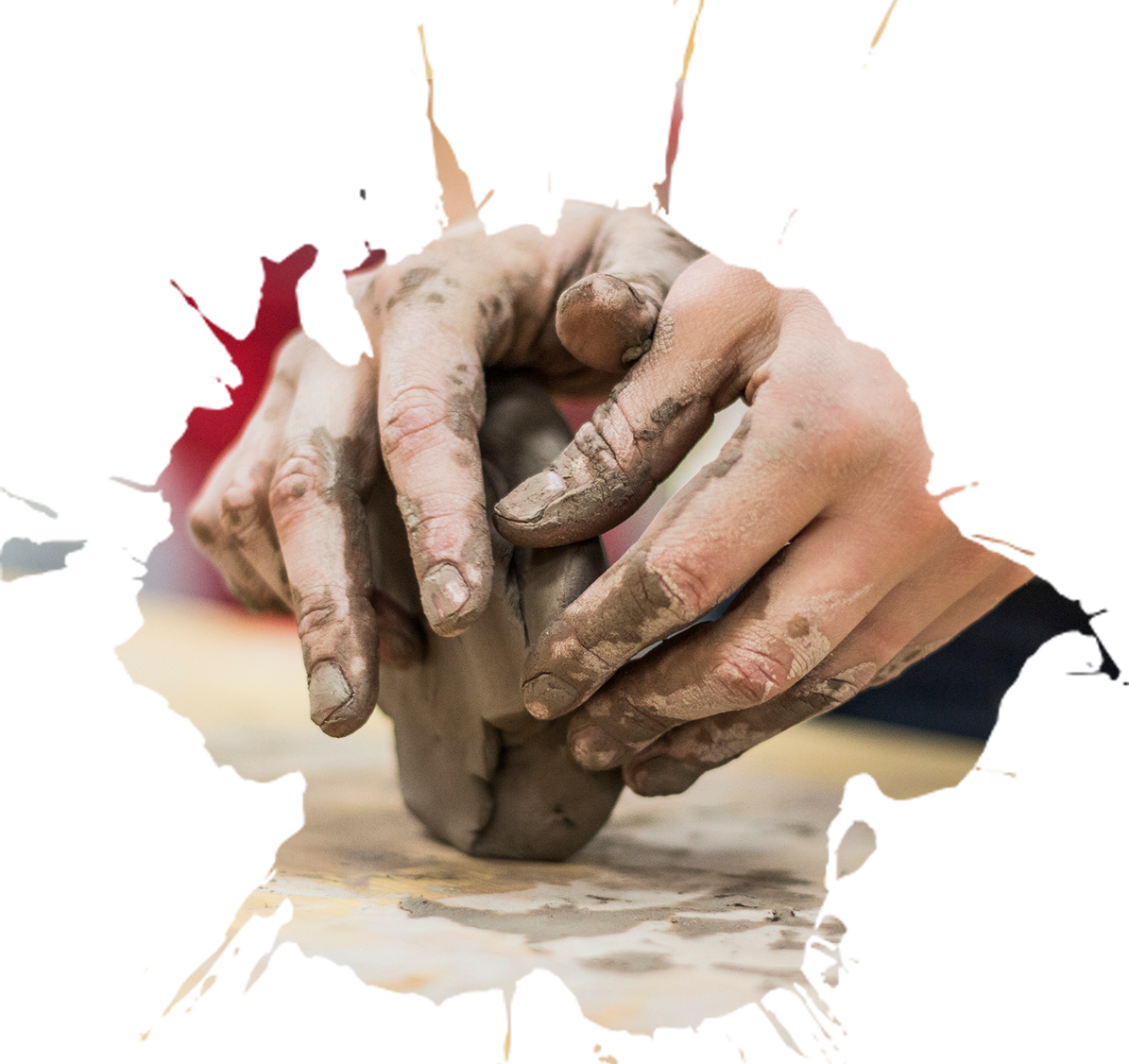 THANK YOU
When a cigarette falls in love with a match,it is destined to be hurt.When a cigarette falls in love with a match,it is destined to be hurt.When a cigarette falls in love with a match,it is destined to be hurt.